Adabiyot
5 - sinf
Mavzu: Ezop



O‘qituvchi: Matyakubova Xosiyat Erkaboyevna
Ezop o‘zi kim?
Miloddan avvalgi VI asrda
 Yunonistonda qullar orasidan
 yetishib chiqqan aqlli, donishmand bo‘lib, uni Ezop 
deb atashgan ekan.
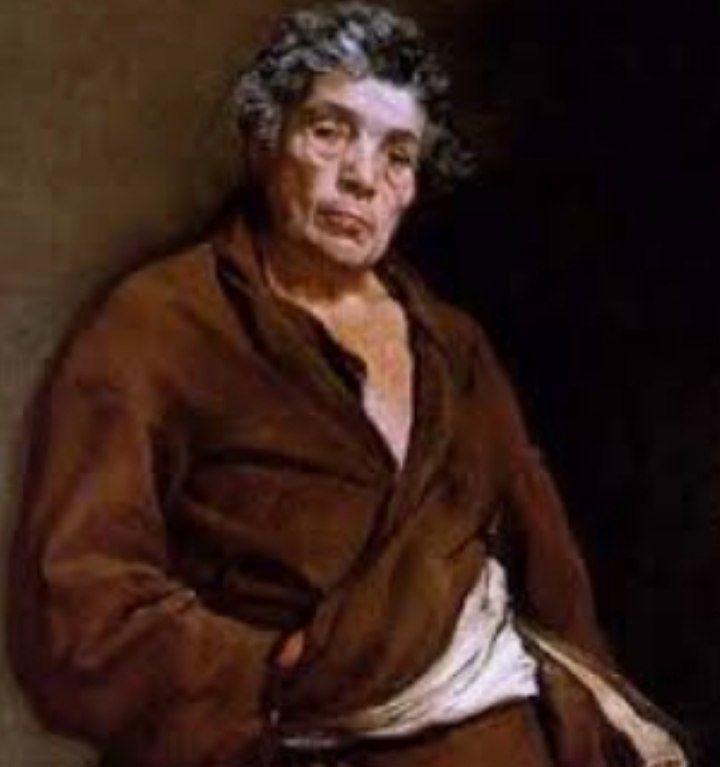 Ezop masallari
Ezopning 500 ga yaqin
 masali qadim davrlardayoq
 jamlanib, “Ezop masallari”
 nomi ostida kitob qilingan. 
Kitob donishmandlik o‘gitlari 
sifatida dunyoga tarqalgan.
Masal nima?
Masal - ma’joziy    xarakterdagi qisqa hikoyacha bo‘lib, nasriy yoki she’riy shaklda yoziladi. Asosiy qahramonlari hayvonlar va turli buyumlardan iborat.
Yodingizda tuting!
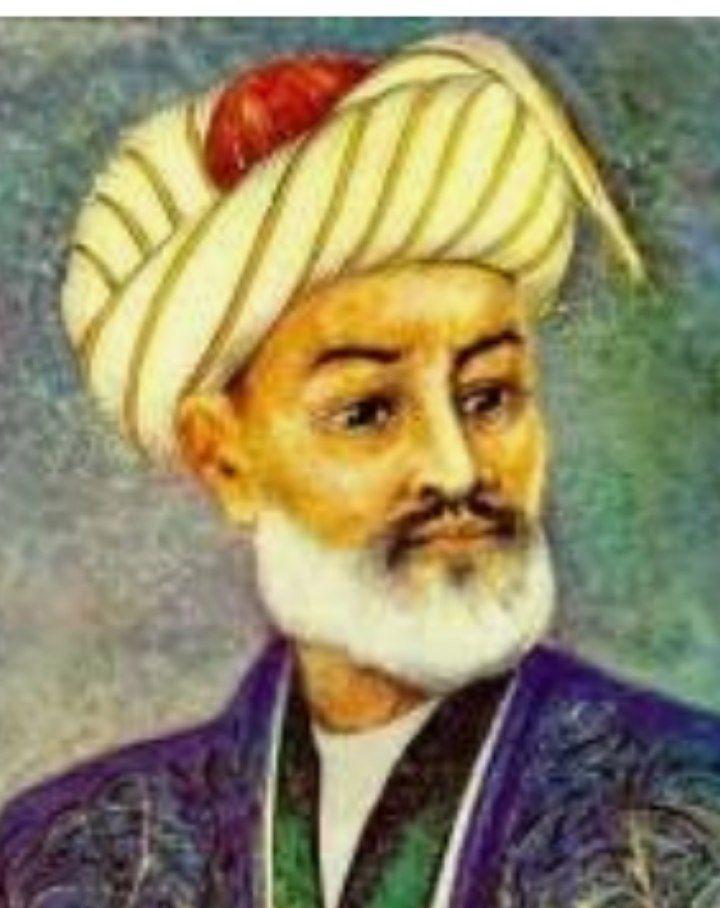 Alisher Navoiyning “Xamsa” asaridagi birinchi
 doston “Xayrat ul-abror”da  va shu yo‘nalishda 
yaratilgan “Lison ut-tayr” asarlarida uchraydi.
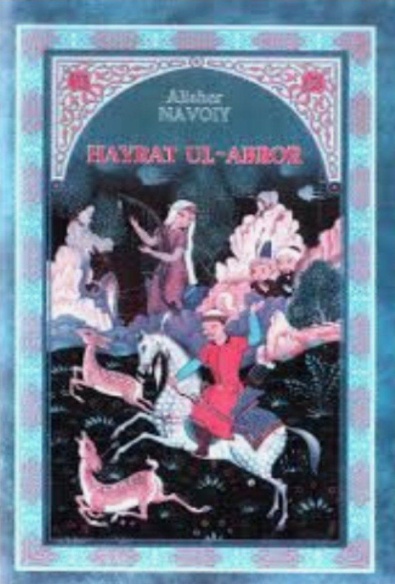 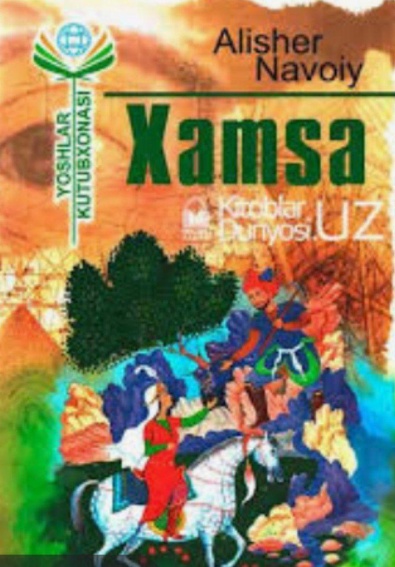 Gulxaniy
XVIII asr oxiri – XIX asr boshlarida yashab o‘tgan
Muhammad Sharif Gulxaniy “Zarbulmasal” nomli
 asari bilan o‘zbek adabiyotida masalchilik rivojiga 
ulkan hissa qo‘shdi.
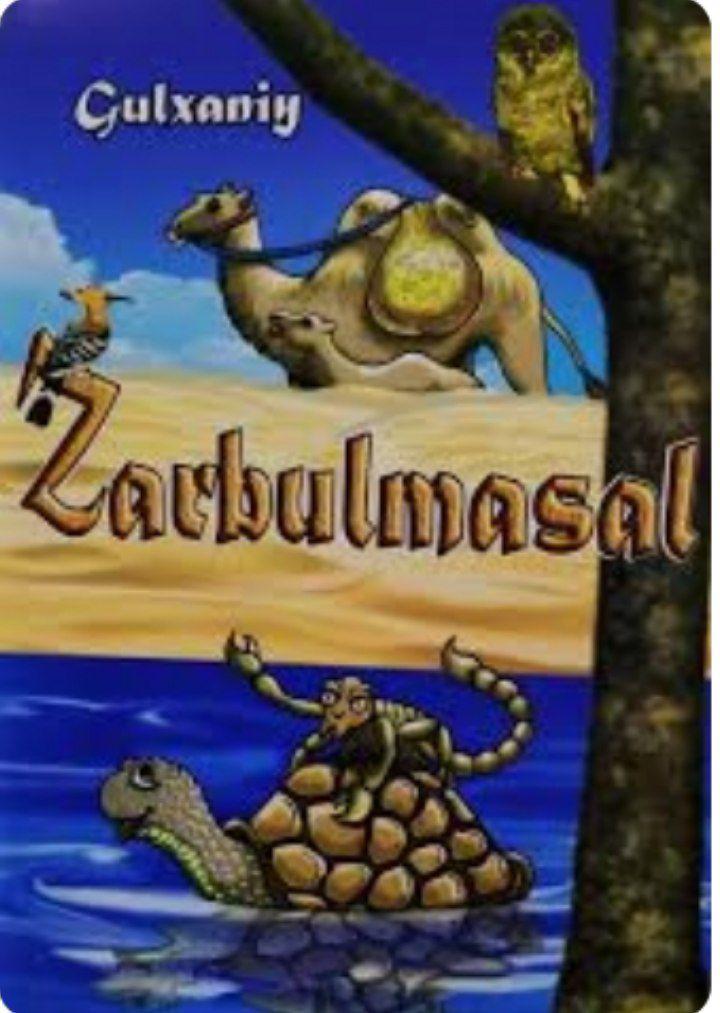 Ezop haqida rivoyat
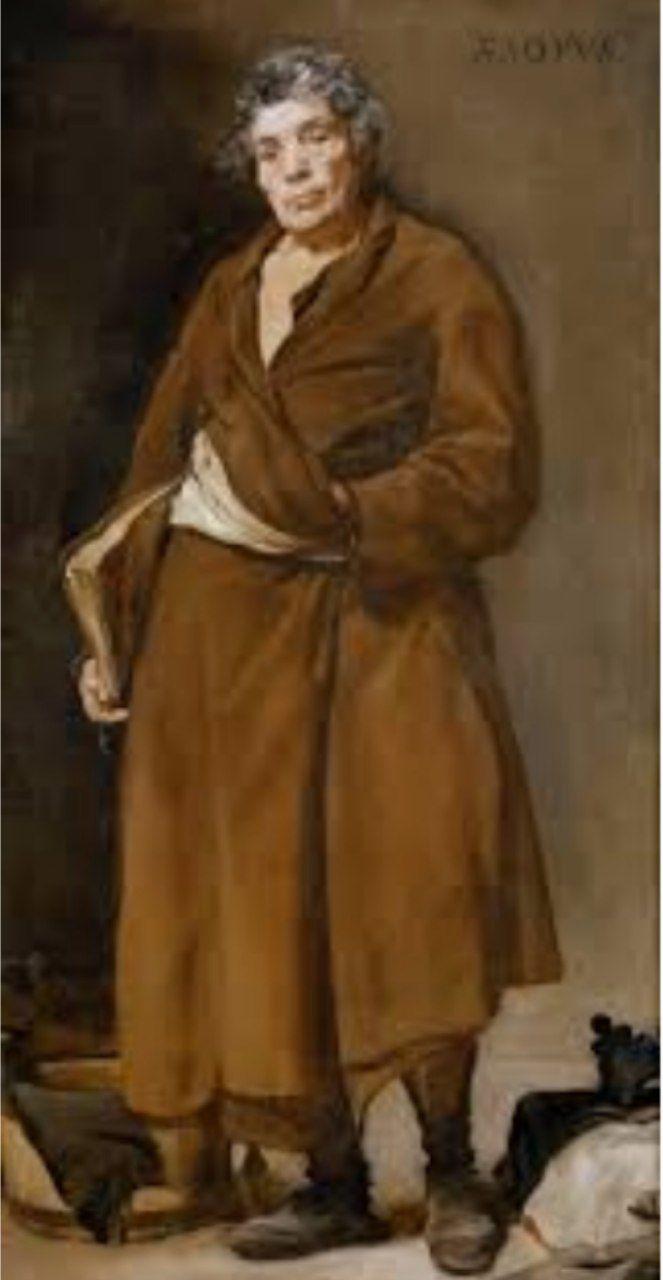 Ezop uzoq safarga ketayotganlarini
 sezib, uzoqni ko‘zlab ish tutgan edi.
Ezop qup-quruq qutini yelkalab
 oldinda o‘ynoqlab borar edi.
Donishmand Ezop
Ezopni xo‘jayini shu yerlik
 Ksanfga sotadi.
Donishmand Ezop yordami
 bilan Ksanf garovda yutib
 chiqadi.
Ksanf xavfdan qutulgach, Ezopga yordam berish o‘rniga uni
 kaltaklashga buyuradi.
Yovvoyi echkilar bilan cho‘pon
Cho‘pon:
“Axir men sizlarni o‘zimning 
echkilarimdan-da yaxshiroq 
     boqmadimmi?”
Yovvoyi echkilar:
“Shuning uchun sendan uzoqroq
yurishimiz ma’qul ko‘rindi-da…”
Do‘stlik
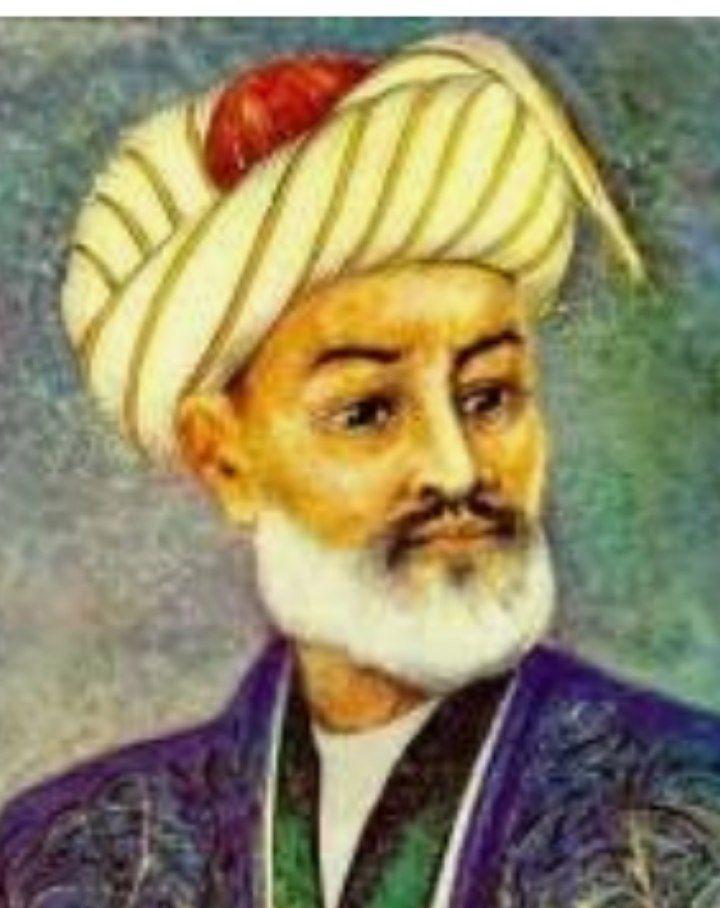 “Do‘st uldurki, o‘ziga ravo ko‘rmagan narsasini do‘stiga ham ravo ko‘rmaydi”.
“O‘zi do‘sti uchun o‘limga tayyor bo‘lsa ham, ammo do‘stini bu ishda sherik qilmaydi”.
Mustaqil bajarish uchun topshiriq:
Mushohada qiling!
Cho‘pon qanday yo‘l tutsa to‘g‘ri bo‘lar edi?
Fikrlaringizni daftaringizga yozing.